Finanzwesen (FI)
Curriculum: Einführung in S/4HANA mit Global Bike
4.1 (April 2022)
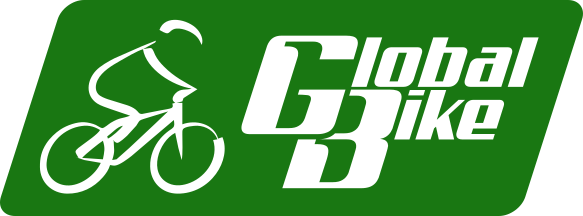 S/4HANA 2020
Fiori 3.0
Global Bike
keine
Bret Wagner
Stefan Weidner
Babett Ruß
Anfänger
Sie sind in der Lage,
die zentralen Organisationseinheiten des Finanzwesensmoduls zu definieren.
Stammdaten mit besonderer Bedeutung für das Finanzwesensmodul zusammenzufassen.
Standardprozesse des Finanzwesens zu erläutern.
die Grundfunktionalität des Reporting zu erklären.
einige der Integrationspunkte zu anderen SAP Modulen zu identifizieren.
Agenda
FI Organisationsstruktur

FI Stammdaten

FI Prozesse

FI Reporting
Ziele des Finanzwesens (FI)
Das Finanzwesen wurde konzipiert um Transaktionsdaten zu sammeln, die eine Basis zur Anfertigung von Standardberichten bieten.

Im Allgemeinen sind diese Berichte vor allem, aber nicht ausschließlich, an externe Parteien gerichtet. 

Standard-Berichte enthalten: 
Eine Bilanz 
Gewinn- und Verlustrechnung (GuV)
Kapitalflussrechnung (Cash Flow)
Zielgruppe
Intern
Führungskräfte
Senior Management
Verwaltung
Mitarbeiter
Extern
Justizbehörden 
Banken 
Wirtschaftsprüfer
Aktionäre
Versicherungen
Steuerbehörden
Medien
Finanzanalysten
FI Organisationsstruktur
Stellt den rechtlichen und/oder organisatorischen Blick auf ein Unternehmen dar

Bildet einen Rahmen, der Finanzentscheidungen eines Unternehmens mit den vom Management gewünschten Methoden unterstützt

Erlaubt die genaue und organisierte Sammlung von geschäftlichen Informationen

Unterstützt die Entwicklung und Darstellung der relevanten Informationen, um unternehmerische Entscheidungen zu ermöglichen und zu unterstützen
Verbindlich-
keiten &
Eigenkapital
Vermögen
FI Organisationsstruktur
Mandant
Betriebswirtschaftlich größte organisatorische Einheit in einem SAP-System

Buchungskreis 
Stellt die betriebswirtschaftlich kleinste Organisationseinheit des externen Rechnungswesens dar,
für die eine vollständige, in sich abgeschlossene Buchhaltung (Bilanz, GuV etc.) abgebildet werden kann.
Ein Mandant kann mehrere Buchungskreise haben
USA
Deutschland
UK
Australien
…
FI Organisationsstruktur
Kontenplan
Eine Systematik, bestehend aus einer Gruppe von Hauptbuch (G/L)-Konten
Bietet den Rahmen für die Aufzeichnung von Werten, um eine geordnete Darstellung von Abrechnungsdaten zu gewährleisten
Die Hauptbuchkonten werden durch einen oder mehrere Buchungskreise verwendet.

Kreditkontrollbereich
Organisationseinheit, die die Kreditlinien der Kunden gewährt und überwacht
Kann über einen oder mehrere Buchungskreise definiert werden

Geschäftsbereich
Eine organisatorische Einheit, die einen separaten Bereich der Geschäftstätigkeiten oder  Verantwortlichkeiten innerhalb einer Organisation darstellt und dem Wertänderungen, die in der Finanzbuchhaltung erfasst werden, zugeordnet werden können
Bilanzen können für Geschäftsbereiche erstellt werden, und diese Bilanzen können für verschiedene interne Berichterstattungen verwendet werden.
Global Bike Struktur des Finanzwesens
Mandant
Global Bike
Buchungskreis
Global Bike Inc.
Global Bike Germany GmbH
Global Bike 
Kontenplan
Kontenplan
Fahrräder
Geschäftsbereich
Kreditkontroll-
bereich
Globale Kreditkontrolle
Geschäftsbereich – Fahrräder BI00
BUK CA00
BUK GB00
BUK JP00
BUK AU00
BUK DE00
BUK US00
Buchungskreis
Kontenplan (global) GL00
Kreditkontrollbereich (global) GL00
Kostenrechnungskreis
(siehe CO-Kapitel)
KRK Asien AS00
KRK Europa EU00
KRK Nordam. NA00
Ergebnisbereich (global) GL00
Ergebnisbereich
(siehe CO-Kapitel)
Mandant Global Bike
Global Bike Organisationsstruktur in SAP ERP (Rechnungswesen)
[Speaker Notes: Grau dargestellte Organisationseinheiten existieren noch nicht in Global Bike, sind aber bereits geplant.]
Agenda
FI Organisationsstruktur

FI Stammdaten

FI Prozesse

FI Reporting
FI Stammdaten
Hauptbuchkonten (General Ledger; G/L)
Jede eindeutige Kombination von Buchungskreis und Kontenplan stellt einen Ort der Speicherung für Finanztransaktionen dar, der als Hauptbuch bezeichnet wird.
Das Hauptbuch enthält eine Liste aller Buchungen, die die Konten im Kontenplan und den jeweilige Kontostand beeinflussen.
werden zur Vorbereitung der Bilanzerstellung genutzt
FI Stammdaten
Debitoren- und Kreditorenkonten
Die Kontenstände der Kunden- und Lieferantenkonten werden im FI durch eine vollständig integrierte Debitoren- und Kreditorenbuch-haltung verwaltet.
Finanzrelevante Buchungen für Kunden und Lieferanten werden direkt in den jeweilig individuellen Konten in Nebenbüchern vorgenommen und werden durch gleichzeitig automatische Buchungen (über sog. Abstimmkonten) ins Hauptbuch geleitet.
Debitor 189
Debitor 142
100
300
Debitoren
(Hauptbuch)
Debitor 135
Debitor 123
950
400
150
Debitorenkonto
Debitorenbuchhaltung (Accounts Receivable, FI-AR)
Informationen in Bezug auf Kunden, die Waren und Dienstleistungen des Unternehmens erwerben, z.B. Umsätze und Zahlungen
Umfangreiche und wichtige Integration zwischen Vertrieb (SD) und Finanzbuchhaltung (FI)
Rechnungen im SD generieren automatisch einen FI Hauptbuchbeleg über die jeweilige Verkaufstätigkeit
Kred. 100435
Kred. 100234
Kred. 100621
Kred. 100846
250
200
100
300
Kreditorenkonto
Kreditorenbuchhaltung (Accounts Payable, FI-AP)
Informationen zu Lieferanten, von denen das Unternehmen Waren und Dienstleistungen erwirbt, z.B. Einkäufe und Zahlungen
Umfangreiche und wichtige Integration zwischen der Materialwirtschaft (MM) und dem Finanzwesen (FI)
Einkaufs- und Wareneingangsaktivitäten im MM generieren Hauptbuchbelege im FI
Kreditoren
(Buchhaltung)
850
Agenda
FI Organisationsstruktur

FI Stammdaten

FI Prozesse

FI Reporting
FI Prozesse
Buchung eines Sachkontenbelegs
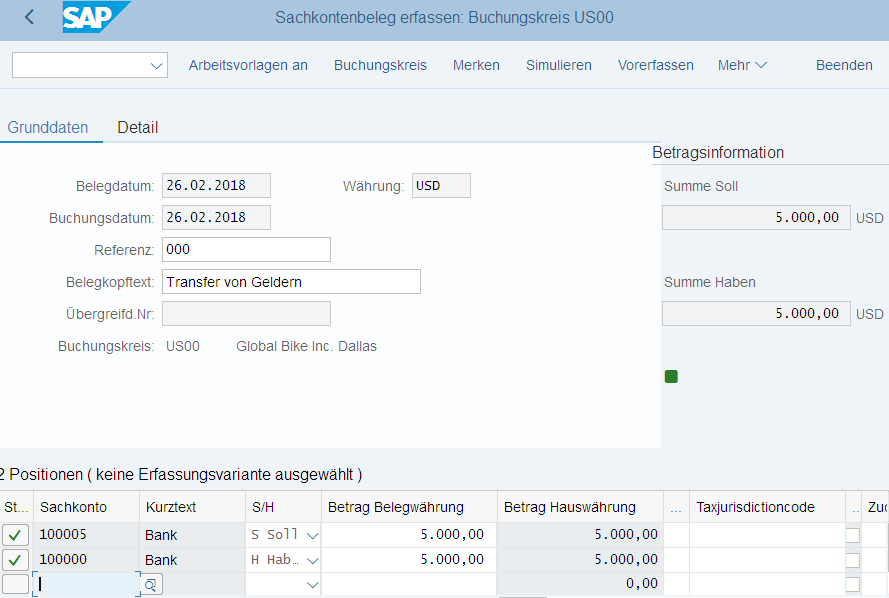 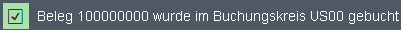 Agenda
FI Organisationsstruktur

FI Stammdaten

FI Prozesse

FI Reporting
FI Reporting
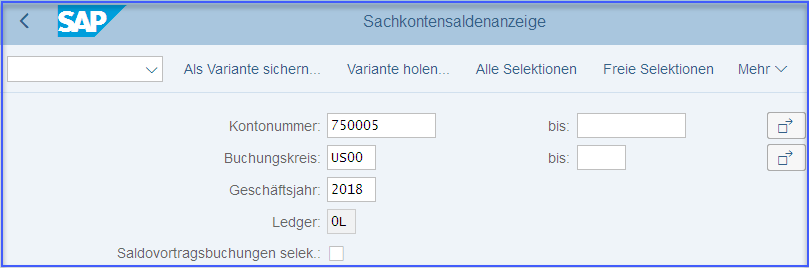 Sachkontensaldenanzeige
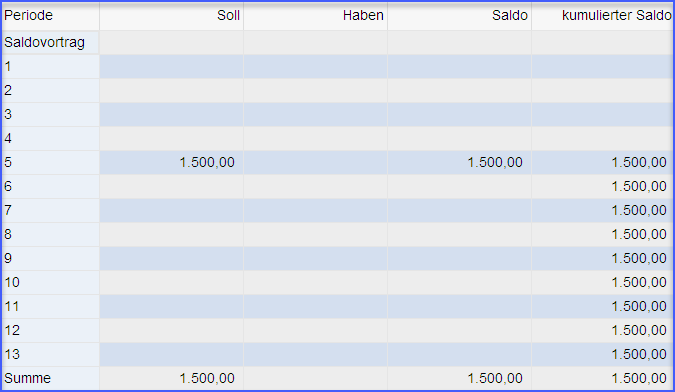 FI Reporting
Bilanz
Tabellarische Darstellung der Vermögen, der Verbindlichkeiten und des Eigenkapitals einer Organisation zu einem bestimmten Zeitpunkt 
Vermögen: Was die Gesellschaft besitzt
Verbindlichkeiten: Was das Unternehmen schuldet
Eigenkapital: Die Differenz zwischen Vermögen und Verbindlichkeiten
Vermögen = Verbindlichkeiten + Eigenkapital
FI Reporting
Beispiel einer Bilanz
FI Reporting
Gewinn- und Verlustrechnung
Darstellung aller Aufwendungen und Erträge einer Organisation für einen bestimmten Zeitraum (z.B. monatlich, vierteljährlich oder jährlich)
Erlöse sind, im einfachen Sinne, die Zuflüsse von Zahlungsmitteln als Folge von Verkaufs-Aktivitäten oder der Veräußerung von Betriebsvermögen.
Aufwendungen, im einfachen Sinne, sind Abflüsse von Zahlungsmitteln oder die Schaffung von Verbindlichkeiten um die Geschäftstätigkeiten zu unterstützen.
Erlöse - Aufwendungen = Überschuss (Gewinn oder Verlust)
FI Reporting
Beispiel einer Gewinn- und Verlustrechnung
Erlöse
Umsätze			11.000
Abzüge		     		     750
Gesamterlöse			10.250

Aufwendungen
Produktion		 	 4.500
Betriebliche Aufwendungen		 3.750
Gesamtaufwand		  	 8.250

Jahresüberschuss vor Steuern		  2.000
Steuern				     750
Ergebnis nach Steuern		  1.250
FI Reporting
Kapitalflussrechnung (Cash Flow)
Enthält die damit verbundenen Veränderungen, sowohl Zu- als auch Abflüsse in bar – sicherlich die wichtigsten aller Vermögenswerte – über einen bestimmten Zeitraum (z.B. monatlich, vierteljährlich oder jährlich)
Buchungskontrolle und Historie
Buchungskontrollen und Beleghistorien (sog. Audit Trails) ermöglichen einem Wirtschaftsprüfer beginnend von einem Kontensaldo in einer Bilanz schrittweise die Buchungssätze und Transaktionen zu verfolgen, die zum Kontensaldo führten.

Buchungskontrollen ermöglichen einem Wirtschaftsprüfer auch umgekehrt einzelne Transaktionen bis zum Kontensaldo in der Bilanz zu verfolgen.
SAP Belegprinzip
Bei jedem Geschäftsvorfall, der Auswirkungen auf das FI hat, werden Daten in der SAP-Datenbank fortgeschrieben, wobei ein eindeutig nummerierter elektronischer Beleg erstellt wird.

Die Belegnummer kann verwendet werden, um sich den Geschäftsvorfall zu einem späteren Zeitpunkt erneut anzeigen zu lassen.

Der Beleg enthält zum Beispiel Informationen wie:
Verantwortliche Person
Datum und Uhrzeit der Transaktion
Betriebswirtschaftliche Daten

Wenn ein Finanzbeleg erst einmal in der SAP-Datenbank gespeichert wurde (und damit die finanzielle Lage des Unternehmens beeinflusst hat), kann er nicht mehr gelöscht werden.

Außerdem kann er nur bis zu einem gewissen Grad verändert werden.

Das SAP-Belegprinzip bietet einen soliden und wichtigen Rahmen für ein starkes internes Kontrollsystem – eine Gesetzesforderung für Unternehmen in den meisten Ländern der Welt.
SAP Belegprinzip
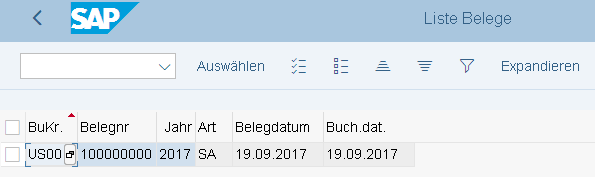 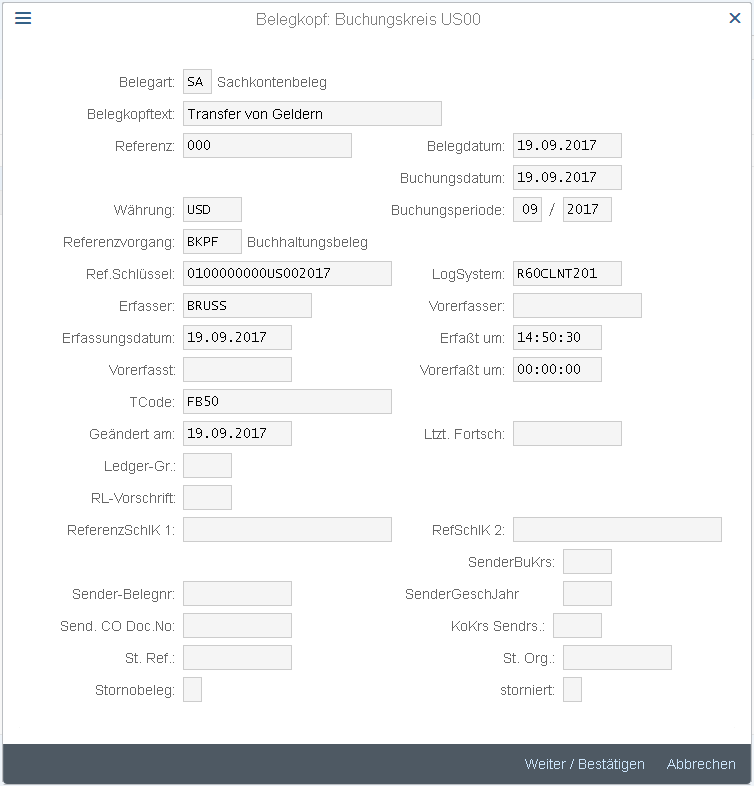 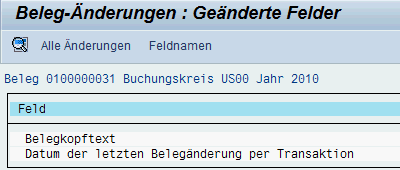 SAP FI Modul
Komplett mit anderen SAP-Modulen integriert, einschließlich, aber nicht beschränkt auf:
Vertrieb (SD)
Materialwirtschaft (MM)
Produktionsplanung und -steuerung (PP)
Controlling (CO)